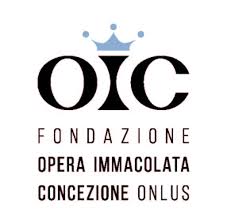 INDAGINE CUSTOMER PERSONALE BOZZOLO 2021somministrazione 28 gennaio 2022
Elaborazione dati Antonino Pettina
Caratteristiche campione: 27 lavoratori (54%)
Elaborazione dati Antonino Pettina
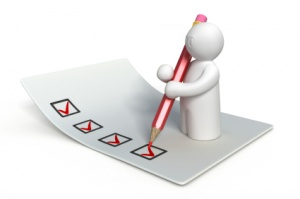 DOMANDE CHIUSE 
5 MACRO FATTORI: 

Tensione/preoccupazione individuale
Gruppo
Organizzazione
Prevenzione stress lavoro correlato
Gestione emergenza Covid
STRUMENTI
Questionario
12 domande chiuse
+
 2 domande aperte
Ad ogni domanda è possibile risponde usando i termini:     “per niente” (1), “poco” (2), “abbastanza” (3), “molto” (4).
DOMANDE APERTE:
Cosa hai apprezzato di più della tua organizzazione in questa emergenza?
Cosa hai apprezzato di meno della tua organizzazione in questa emergenza?
Elaborazione dati Antonino Pettina
RISULTATI: MEDIA DEI 5 FATTORI
Elaborazione dati Antonino Pettina
* Punteggio già ruotato. Per la lettura seguire codice colore: più alto è il punteggio meglio va il fattore
** Fattore con un 1 solo item
RISULTATI: IL PIÙ ALTO E IL PIÙ BASSO DI OGNI FATTORE
Elaborazione dati Antonino Pettina
* Item già ruotati. Per la lettura seguire codice colore: più alto  è il punteggio meglio va il fattore
FATTORE GESTIONE EMERGENZA (M 3,36)
Elaborazione dati Antonino Pettina
FATTORE GESTIONE EMERGENZA (M 3,35)
Elaborazione dati Antonino Pettina
FATTORE ORGANIZZAZIONE (M 3,20)
Elaborazione dati Antonino Pettina
FATTORE ORGANIZZAZIONE (M 3,20)
Elaborazione dati Antonino Pettina
FATTORE PREOCCUPAZIONE/TENSIONE (M 2,68)
Elaborazione dati Antonino Pettina
FATTORE PREOCCUPAZIONE/TENSIONE (M 2,68)
Elaborazione dati Antonino Pettina
FATTORE PREVENZIONE STRESS (M 2,74)
Elaborazione dati Antonino Pettina
FATTORE COMUNICAZIONE GRUPPO (M 3,12)
Elaborazione dati Antonino Pettina
FATTORE COMUNICAZIONE GRUPPO (M 3,12)
Elaborazione dati Antonino Pettina
Domande aperte
1. Cosa hai APPREZZATO DI PIÙ della tua organizzazione in questa emergenza?
56% del campione
2. Cosa hai APPREZZATO DI MENO della tua organizzazione in questa emergenza?
30% del campione
Ogni soggetto poteva esprimere più risposte
Elaborazione dati Antonino Pettina
Elaborazione dati Antonino Pettina
* Ogni soggetto poteva esprimere più risposte.   	Somma percentuale non uguale a cento.  Percentuale ponderata su rispondenti alle domande aperte
Elaborazione dati Antonino Pettina
* Ogni soggetto poteva esprimere più risposte.   	Somma percentuale non uguale a cento.  Percentuale ponderata su rispondenti alle domande aperte